Поведение человека.
Знать:
особенности высшей нервной деятельности человека, ее значение в восприятии окружающей среды; 
заслуги И.М. Сеченова и И.П. Павлова в изучении высшей нервной деятельности; 
рефлекс – основа нервной деятельности; 
 суть рефлекторной теории поведения; особенности врожденных и приобретенных форм поведения.
ВНД
Под    высшей нервной деятельности понимают  все  те  нервные  процессы, которые    лежат   в  основе  поведения человека, обеспечивая приспособление каждого человека к быстро меняющимся  и очень  сложным  и  неблагоприятным условиям существования
Материальной  основой  высшей  нервной деятельности  является    головной мозг
Дата рождения: 129 или 131 годМесторождения: ПергамДата смерти: около 200 или 217 годаНаучная сфера: медицина, анатомия
Головной и спинной мозг 
связаны со всеми остальными 
органами с помощью нервов
Разрыв нерва, соединяющего 
мозг и мышцу, приводит к 
параличу
При перерезании нервов, 
идущих от органов чувств, 
организм перестает
воспринимать раздражители.
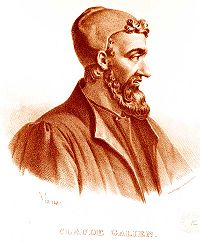 ГаленΓαληνός
Дата рождения: 31 марта 1596, Королевство ФранцияДата смерти:11 февраля 1650 Основные интересы: метафизика, эпистемология,математика, механика,
Рене Декарт
Заложил представления о рефлекторном принципе работы организма
В основе деятельности мозга лежат те же принципы, что и в основе работы простейших механизмов
Признавал наличие у человека души, которая управляет сложным и многообразным поведением человека
Рефлекс
Термин ввел чешский ученый И.Прохазка  XVIII веке.

Реакция организма на внешние раздражители, которая осуществляется через нервную систему.
Иван Михайлович Сеченов  (1829-1905)  - русский естествоиспытатель, основоположник отечественной физиологии  и естественно-научных методов в психологии
Главный труд его жизни – книга «Рефлексы головного мозга» (1863 г.) обосновал рефлекторную природу бессознательной деятельности и сознательной, предположив, что в основе всех психических явлений лежат физиологические процессы, которые могут быть изучены объективными методами, и они определяются взаимодействием клеток с внешней и внутренней средой.
Важным заключением, сделанным учеными в конце XIX –начале XX в., был вывод о том, что любая ответная реакция организма на раздражитель всегда выражается движением.
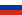 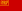 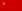 Иван Петрович Павлов
Ввел в научный язык термин 
   «высшая нервная деятельность»
Считал, что высшая нервная деятельность равнозначно понятию 
   «психическая деятельность»
Наука – психофизиология, изучающая физиологические основы психической деятельности
Рефлексы – условные и безусловные
Закрепление
Задание. Выберите один правильный ответ.
1. Принцип рефлекторной работы мозга был открыт:
     A. Иваном Михайловичем Сеченовым
     Б. Николаем Ивановичем Пироговым
     B. Ильей Ильичом Мечниковым
2. Сужение зрачка, слюноотделение можно отнести к:
     A. Условным рефлексам            
     Б. Безусловным рефлексам              
     B. Приобретенным рефлексам
3. Способность новорожденных к плаванию без предварительного обучения является примером:
     A. Безусловного рефлекса                        
     Б. Условного рефлекса                 
     B. Инстинкта
4. В основе приобретенного поведения лежат:
    A. Безусловные рефлексы                       
    Б. Условные рефлексы                            
    B. Инстинкты
5. Навыки катания на коньках, на велосипеде, плавание формируются на основе:
    A. Динамического стереотипа                
    Б. Инстинктивных реакций                  
    B. Безусловных реакций
6. Если не подкреплять условный раздражитель безусловным, произойдет:
    A. Безусловное торможение                 
    Б. Исчезновение рефлекса                  
    B. Условное торможение
Задание. Вставьте пропущенное слово.
1. Безусловные рефлексы являются..., передаются из поколения в поколение и проявляются как... реакции на определенные... раздражители.
2. Примером безусловного рефлекса служит сужение...,    ...  в ротовой полости и более сложные формы врожденного поведения – ...
3. Рефлексы, возникающие в течение жизни, называются..., являются строго... и возникают в ответ на ... раздражители.
Домашнее задание
Стр. 225-230
Вопросы стр. 234 № 1-5
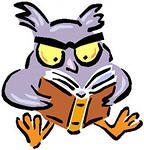